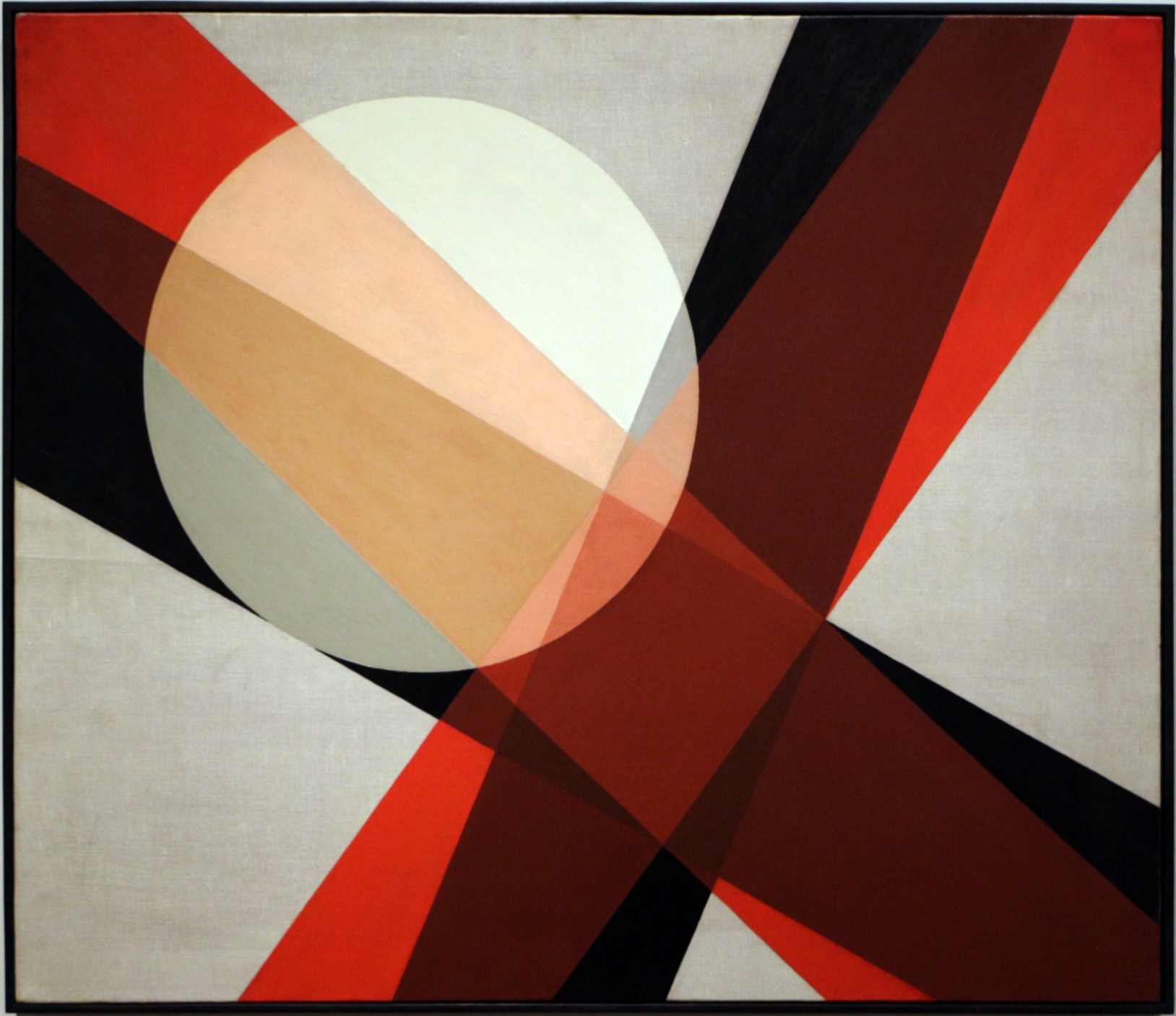 ModernaAvantgardaNeoavantgarda
ve střední Evropě v letech 1914–1968
Dada
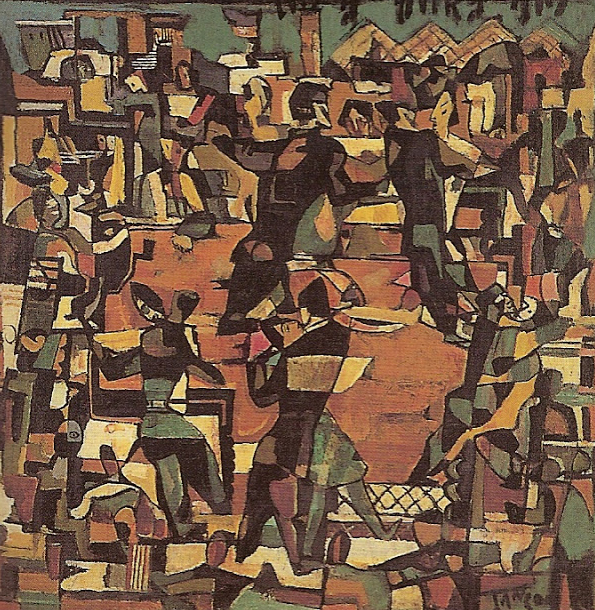 Začátek v únoru 1916 v kabaretu Voltaire v Curychu (na neutrální půdě). Iniciátoři: Hugo Ball, Tristan Tzara, Hans Arp
Další centra: Berlín, Paříž, Hannover

Marcel Janco, Kabaret Voltaire, 1916
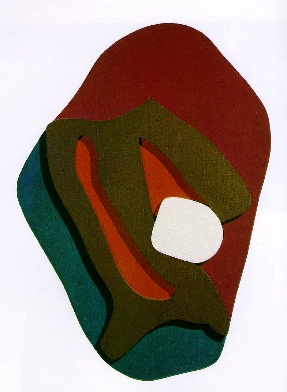 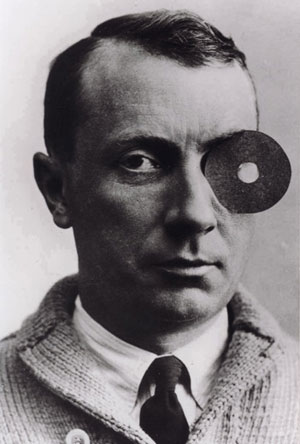 Hans Arp

Enakovy slzy
1916-17
Dada a „neodada“ (pop art)Raoul Hausmann, ABCD, 1923-1924Andy Warhol, Souper Dress, 1960
Nová věcnost
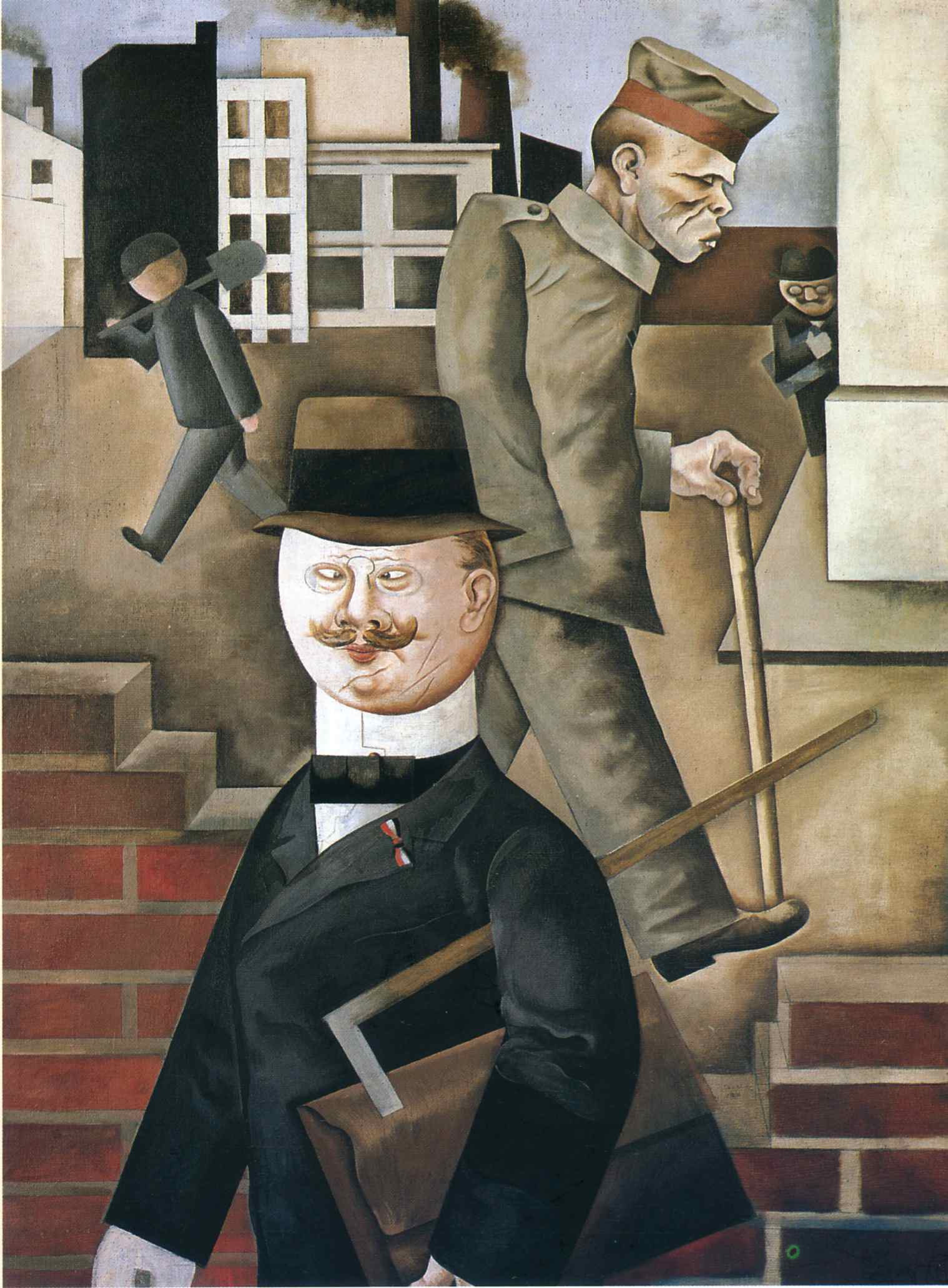 Termín Neue Sachlichkeit – G. F. Hartlaub
Představitelé: Georg Grosz (obr. Šedivý den, 1921, další snímek: Básník Max Herrmann-Neisse, 1927), Otto Dix, Christian Schad aj., též v severních Čechách (Ernest Neuschul, Erwin Müller aj.)
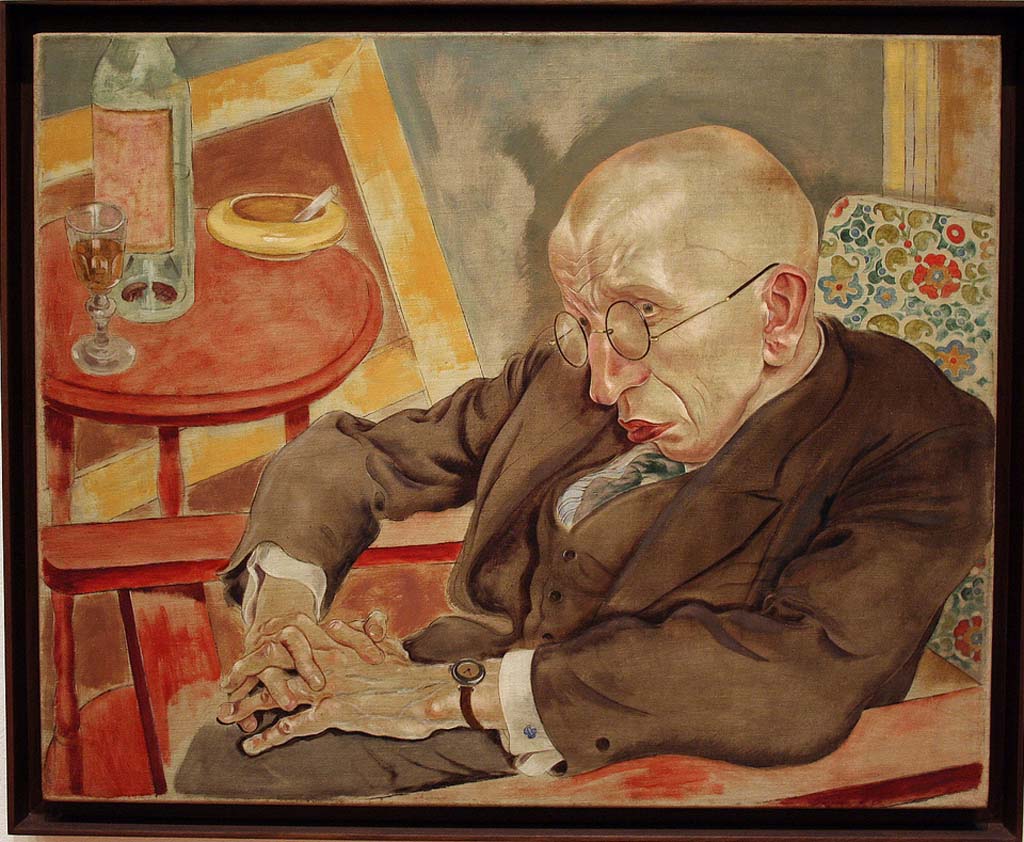 Otto DixSalon 1, 1921Moji rodiče, 1924
Veristické postupy v malířství 20. stoletíChristian Schad, 1927	René Magritte, 1928 	Gerhard Richter, 1975
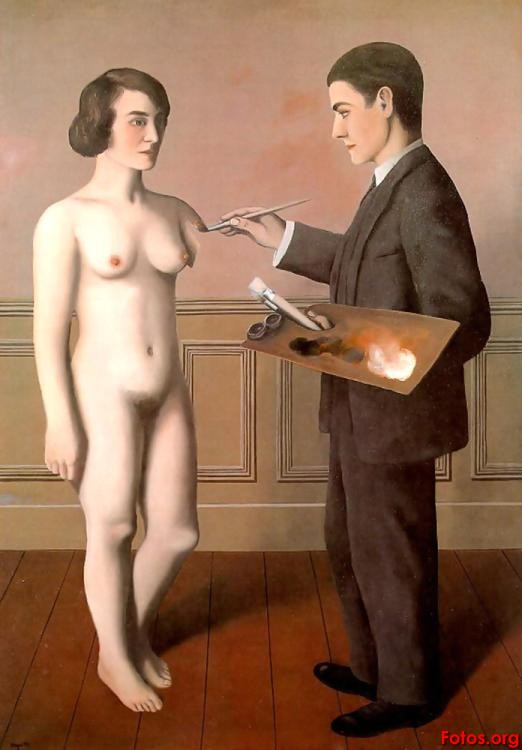 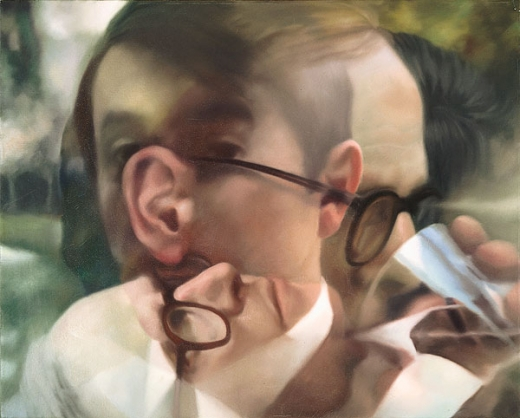 Akademismus
Nová věcnost / magický realismus (Max Beckmann, Otto Dix, Georg Grosz, Christian Schad)
Surrealismus (Max Ernst, Salvador Dalí, René Magritte)
Oficiální umění nacismu a komunismu (socialistický realismus)
Pop art, fotorealismus, hyperrealismus
Genealogie umění modernismupozn.: nebezpečí schematizace a opomíjení děl, které nezapají do vývojové linie; naproti tomu je možno upozornit na díla „solitérů“ – umělců využívajících sice  modernistických postupů, ale „nezařaditelných“ do schématu (P. Klee...)
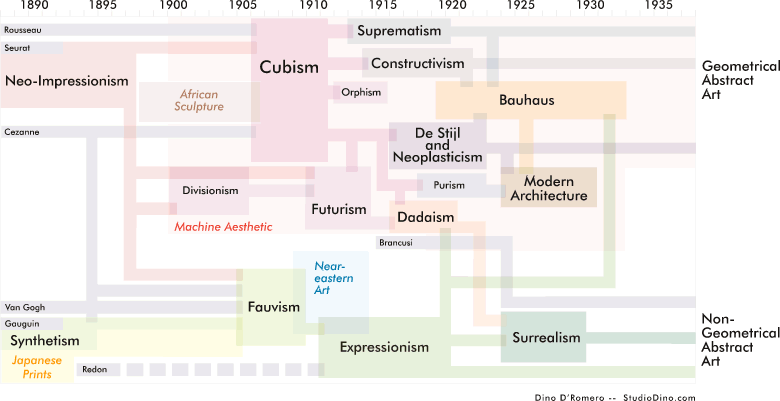 Paul Klee Hračka, 1931
Bauhaus
Zal. 1919 ve Výmaru, 1924 přesun do Desavy, 1932 do Berlína, 1933 zrušen.
Ředitelé: Walter Gropius, Hannes Mayer, Ludwig Mies van der Rohe
Malíři: Johannes Itten, Lyonel Feininger, Vasilij Kandinskij, Paul Klee, Josef Albers, Lászlo Moholy-Nagy aj.
Čeští umělci: Zdeněk Rossmann, Karel Teige aj.
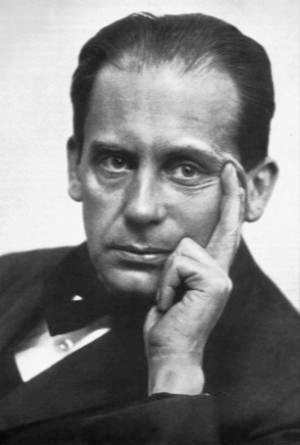 Škola uměleckých řemesel ve Výmaru
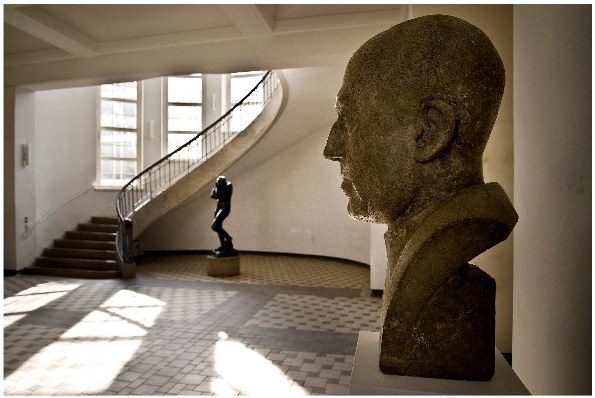 Založena 1906
Budova postavena 1906-09, projekt Henry van de Velde
S podporou vévody Harryho Kesslera (portrét od E. Muncha, 1906)
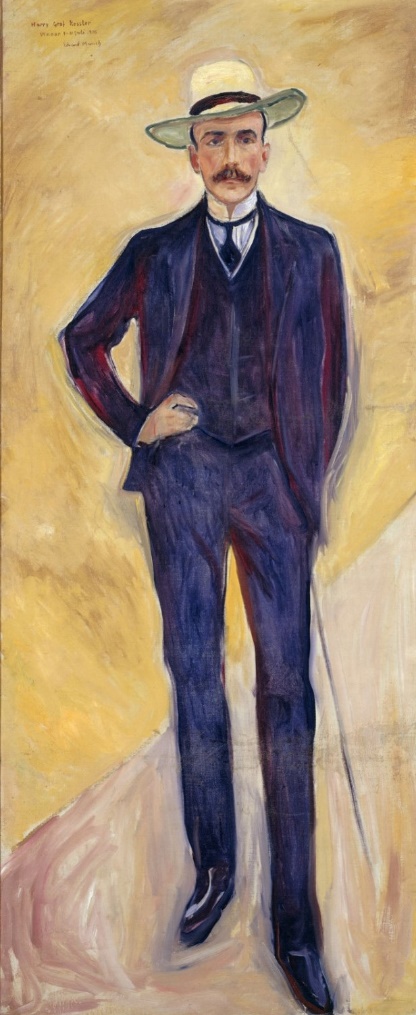 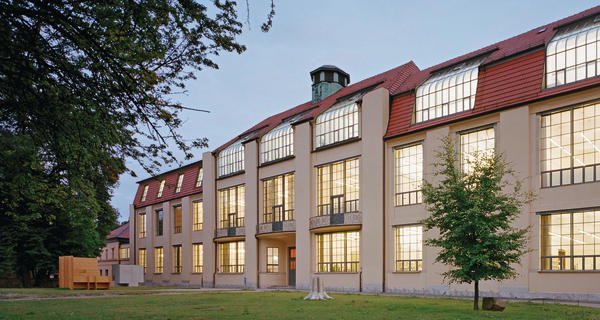 Katedrála budoucnosti
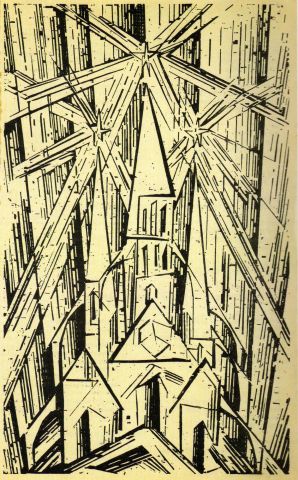 „Vytvoříme nový cech řemeslníků bez třídních rozdílů, kteří odstraní arogantní bariéru mezi řemeslníkem a umělcem. Společně navrhněme a vybudujme novou stavbu budoucnosti, která obsáhne architekturu, skulpturu i malířství v jediném celku a která se jednoho dne bude tyčit k nebesům jako křišťálový palác, dílo miliónů rukou dělníků.“ 

Proklamace Bauhausu, 1919
Dřevořez L. Feiningera

Další snímek: L. Feininger, Oberweimar 1921
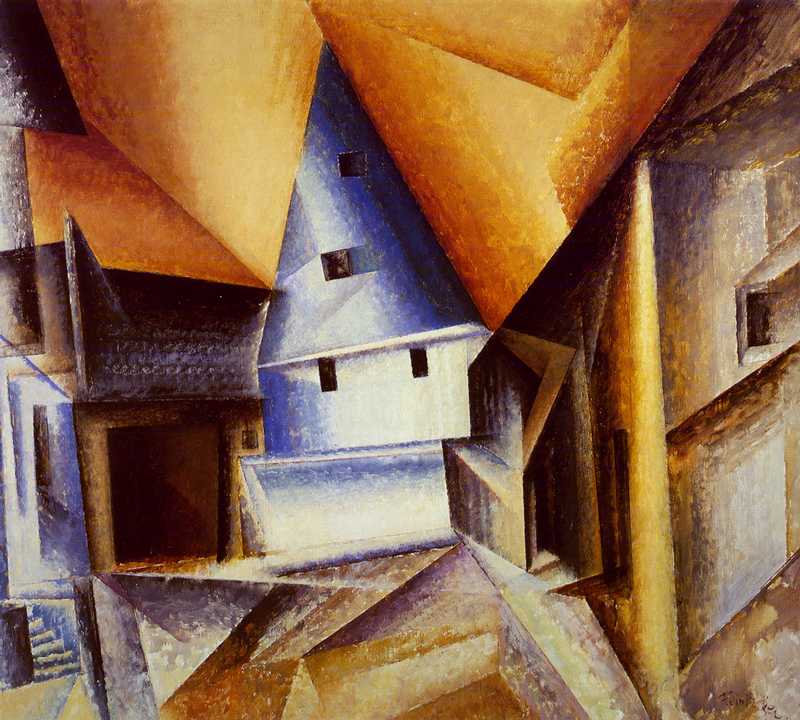 Sto let Bauhausu 2019
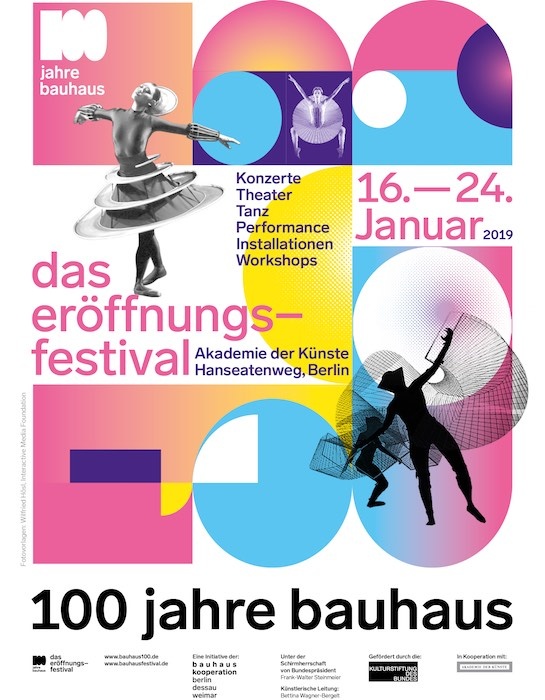 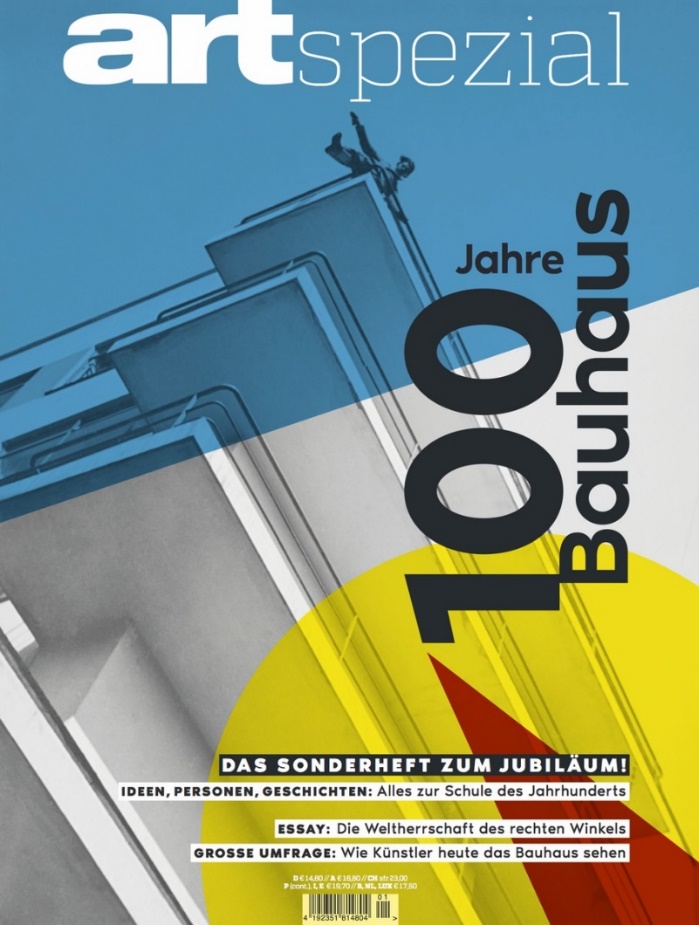 https://www.berlin.de/kultur-und-tickets/tipps/bauhaus-100-jahre/
Česká reflexe: Jan Michl, Co Bauhaus dal – a co vzal. Kritické úvahy o modernistickém pojetí designu a architektury, Brno 2020.
Johannes Itten(foto v pracovním mazdickém kultovním obleku, 1921)
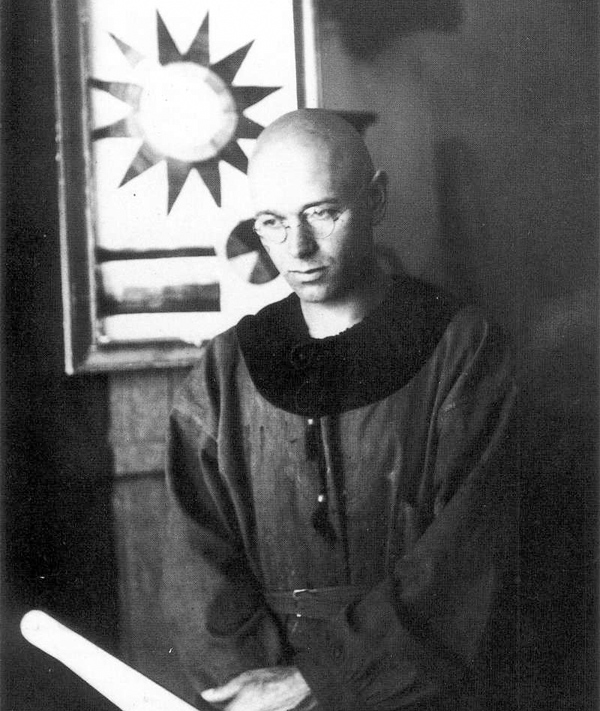 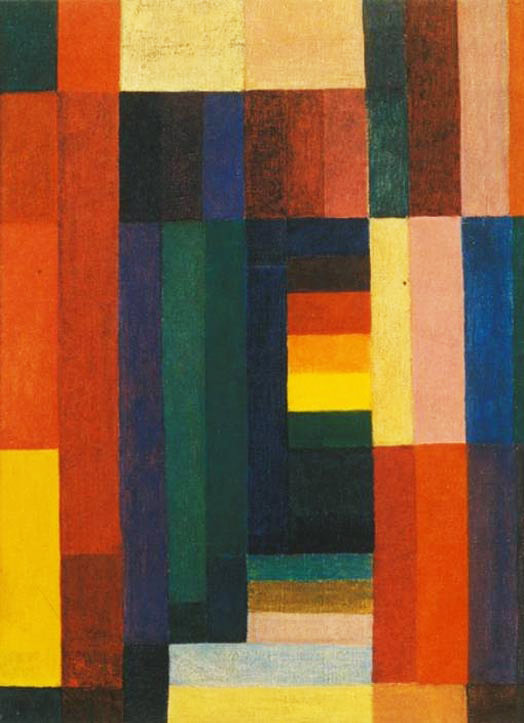 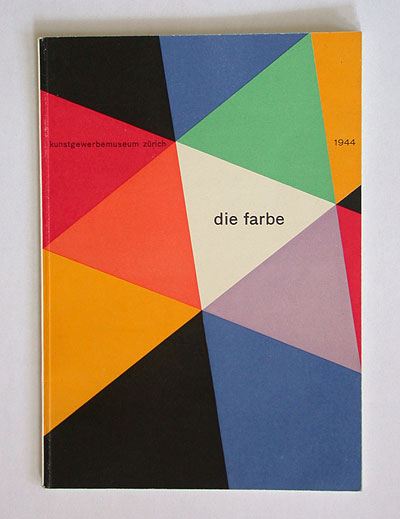 Johennes Itten
Horizontálně-vertikální, 1915
Obálka Die Farbe, 1944

Následuje: Walter Gropius, Bauhaus v Dessau, 1925-26
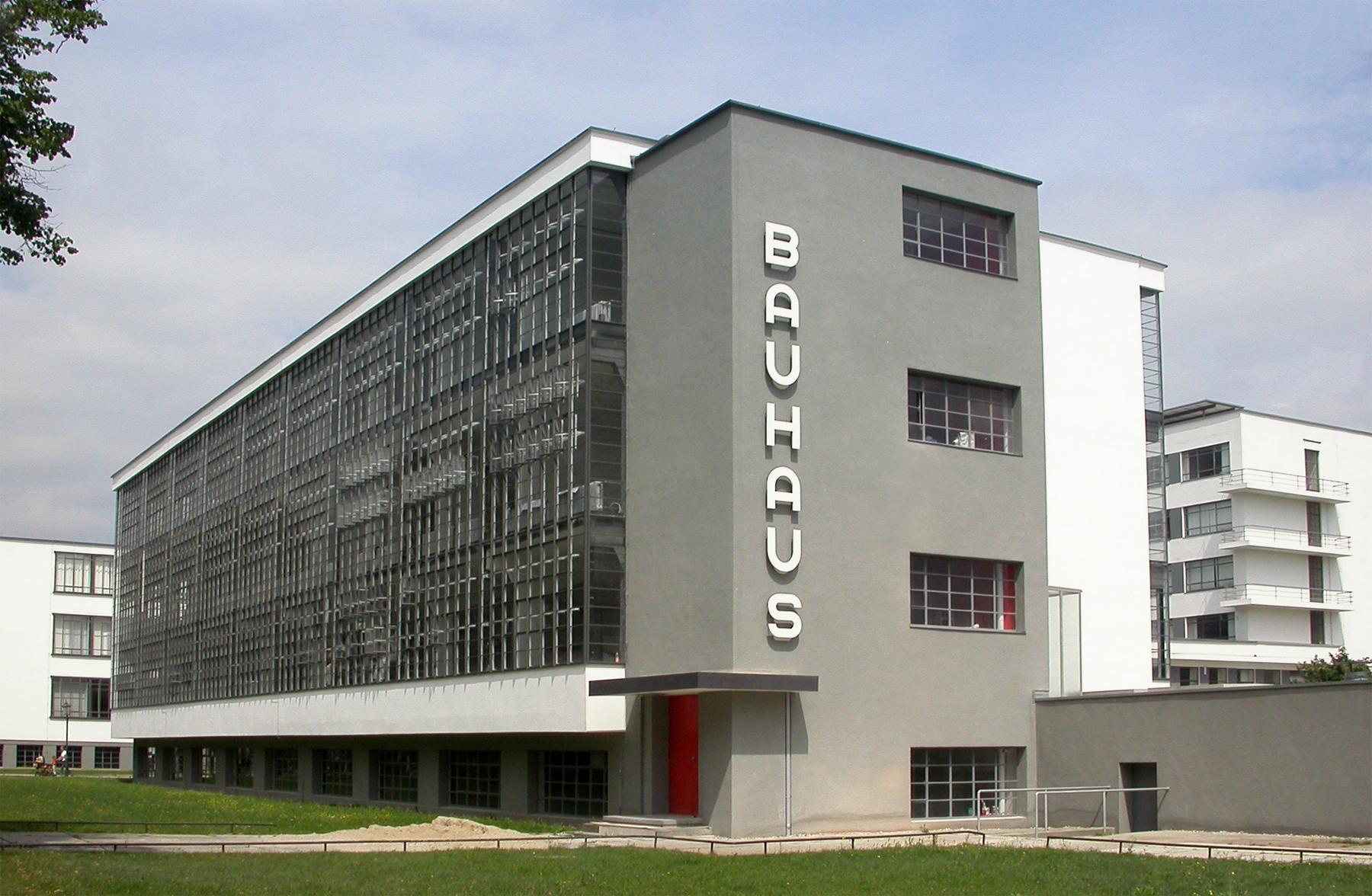 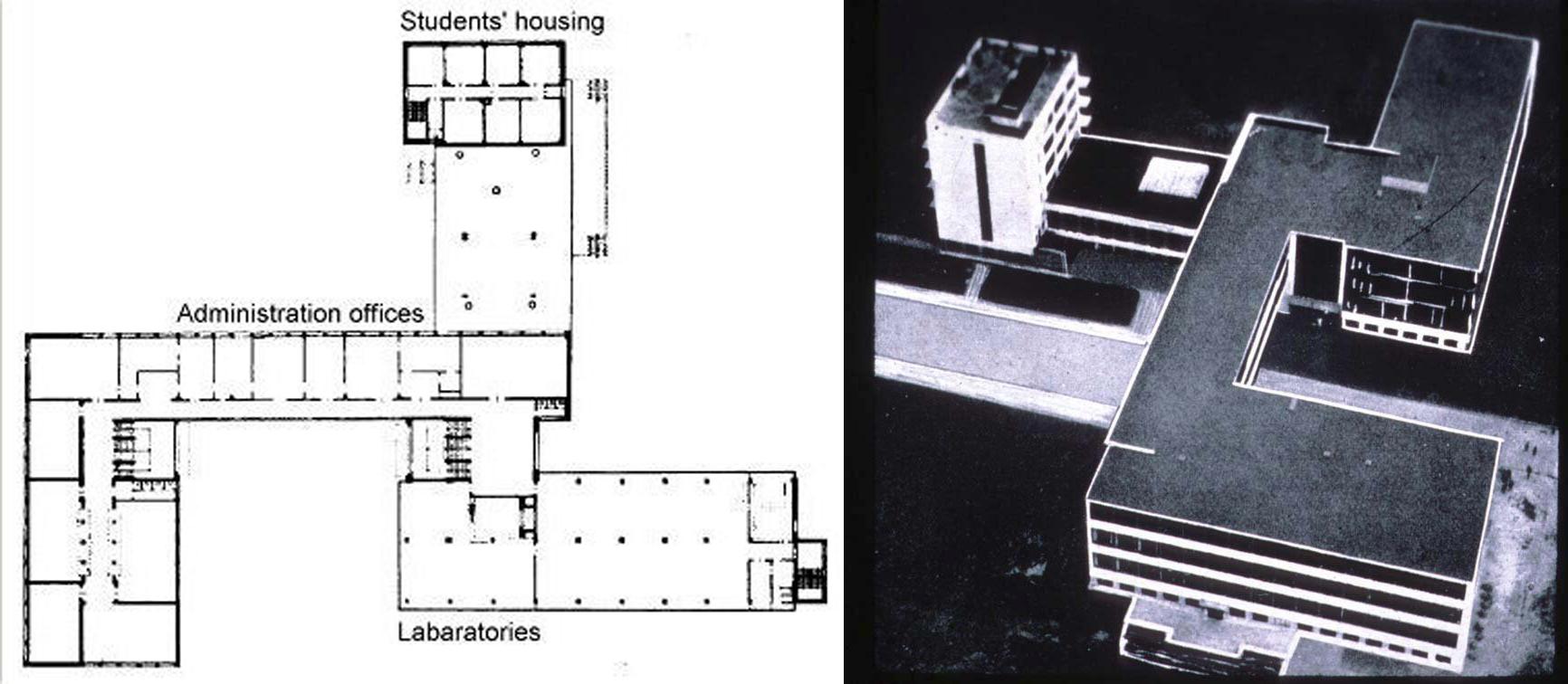 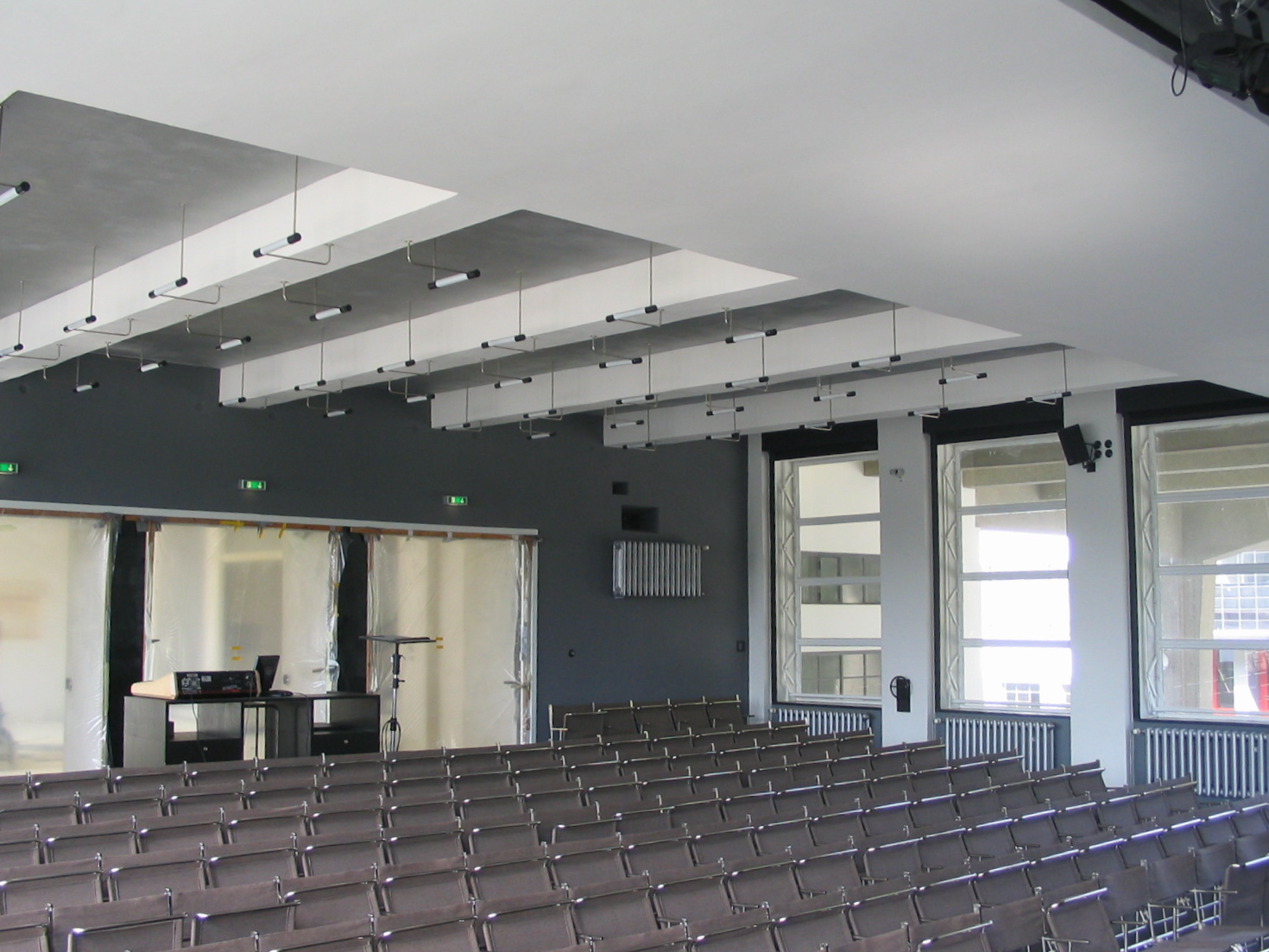 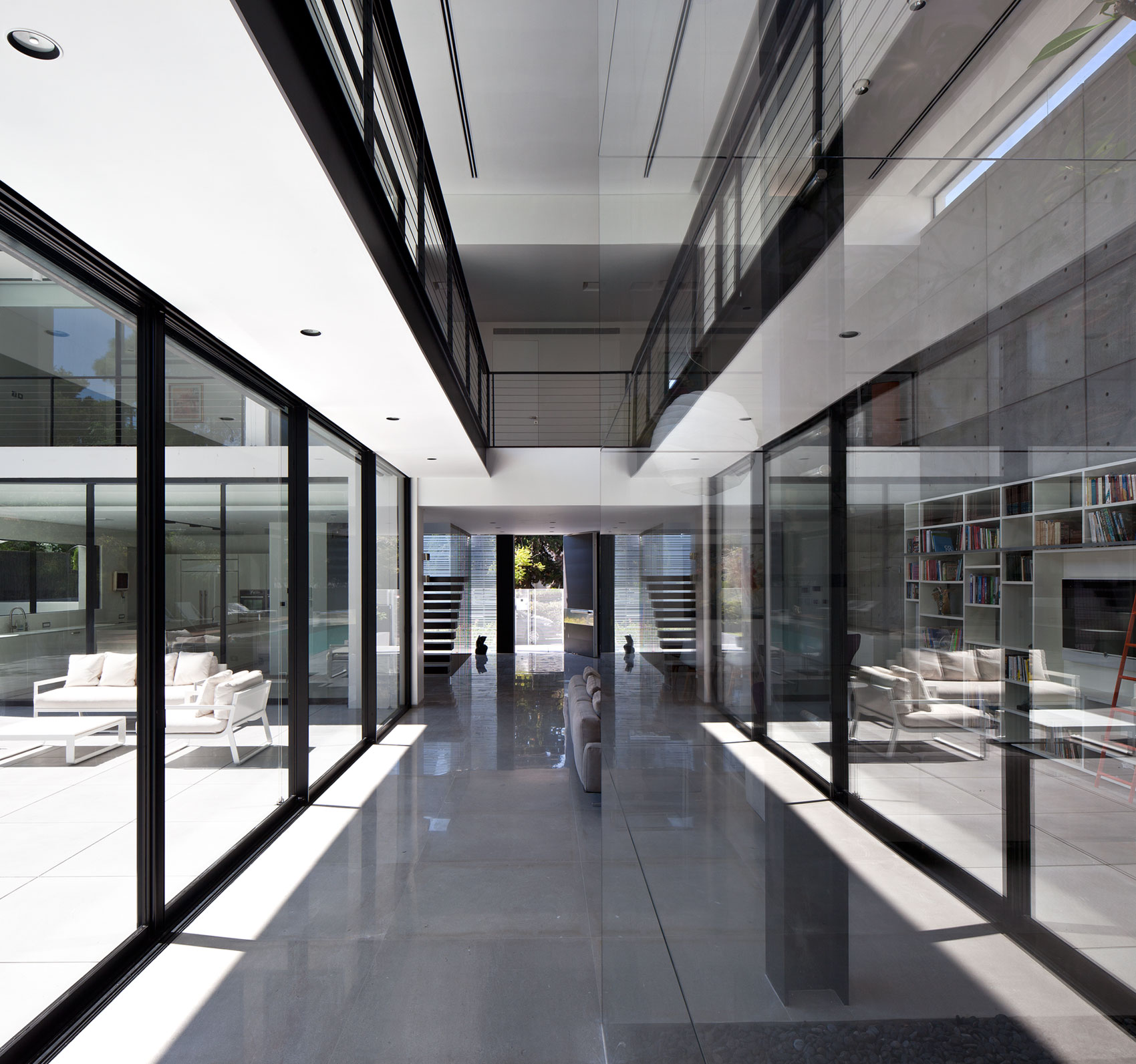 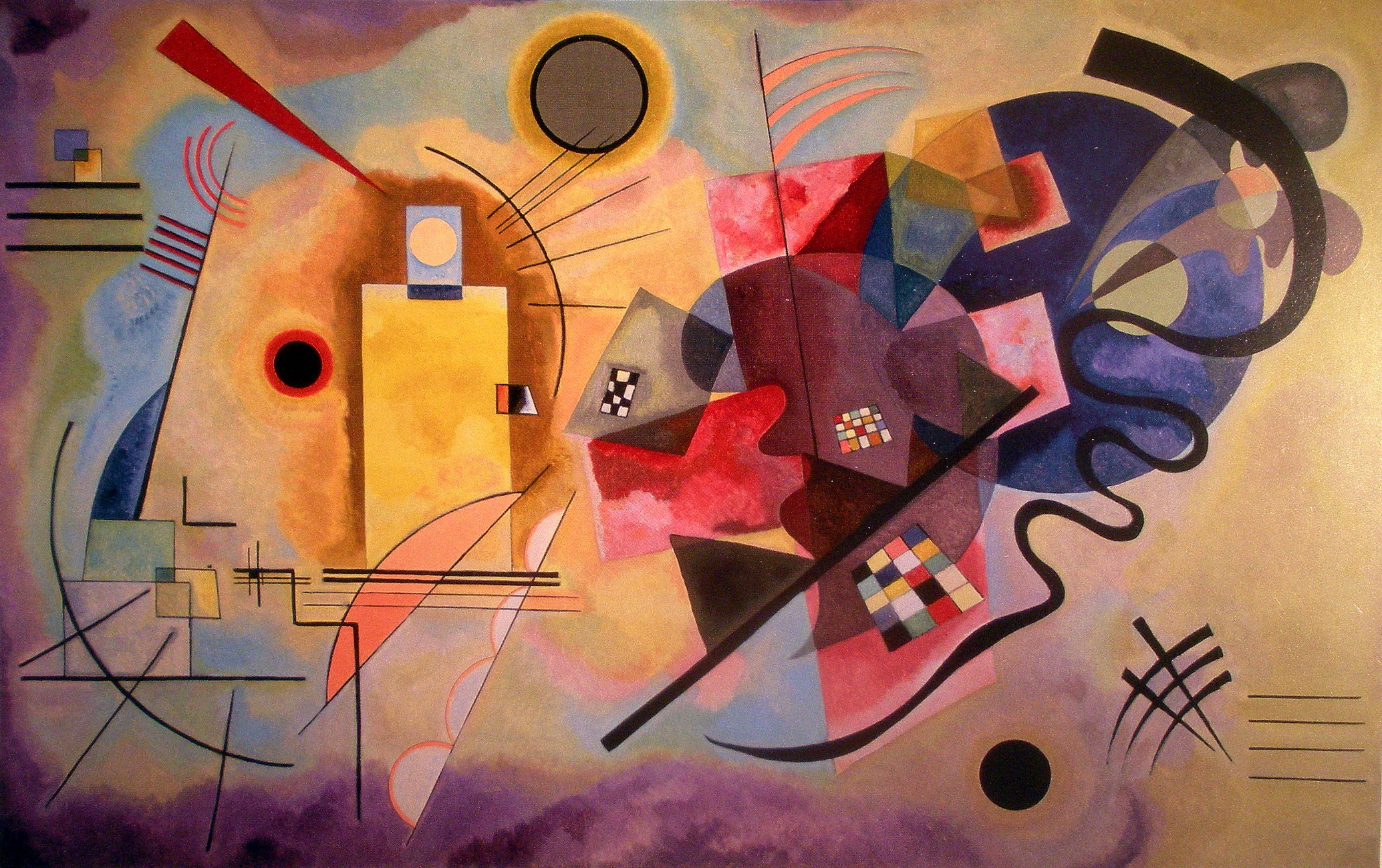 Vasilij Kandinskij, Žlutá – červená – modrá, 1925
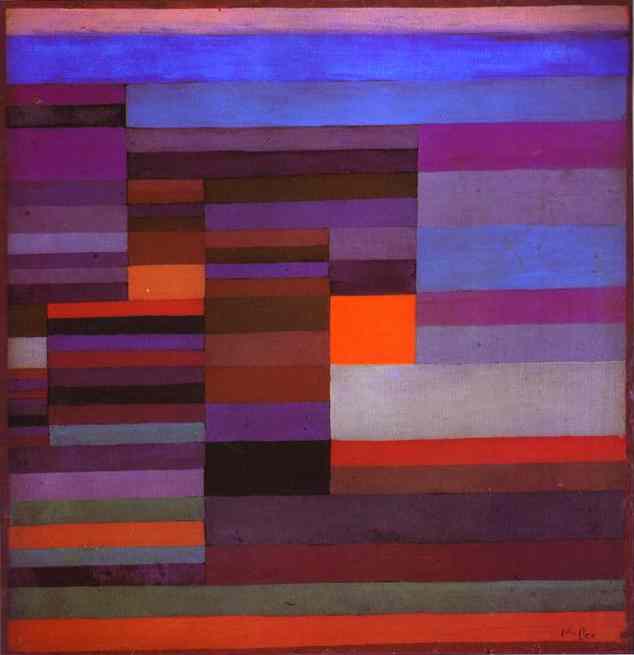 Paul Klee
Večerní oheň
1929
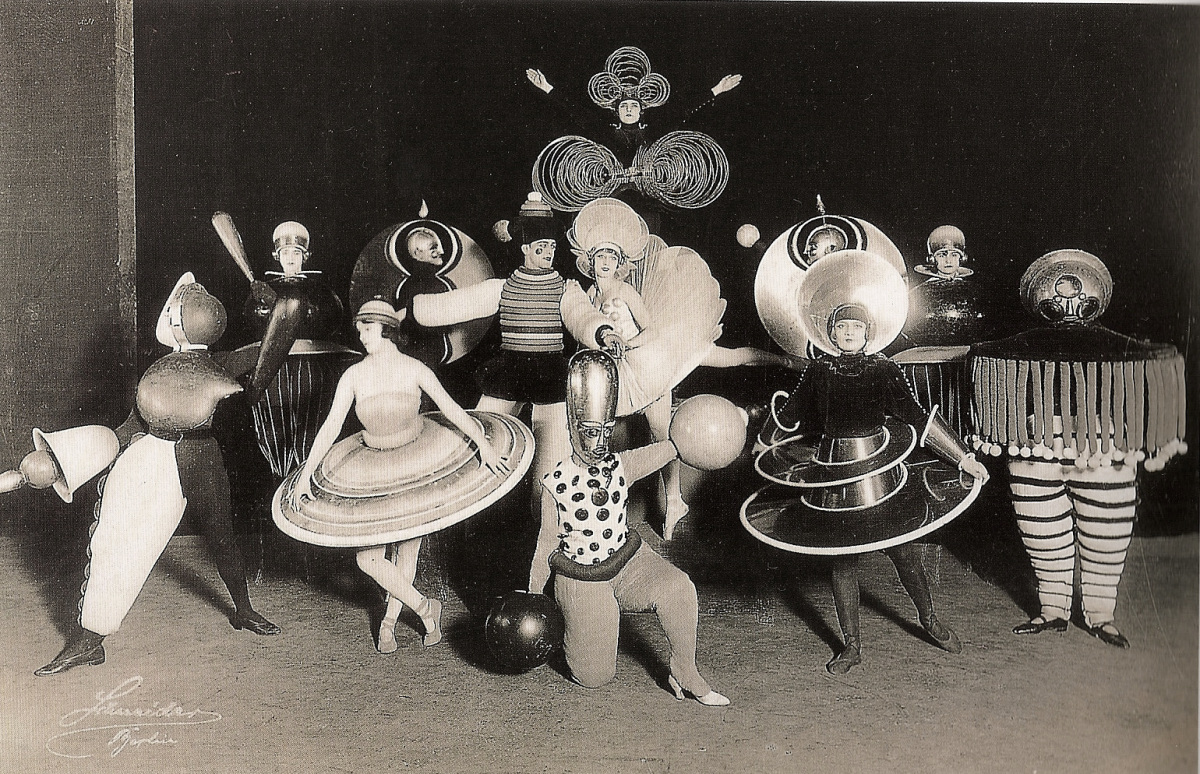 Oskar Schlemmer, kostýmy k triadickému baletu, cca 1925
https://www.youtube.com/watch?v=H-N_Hzfe8NE
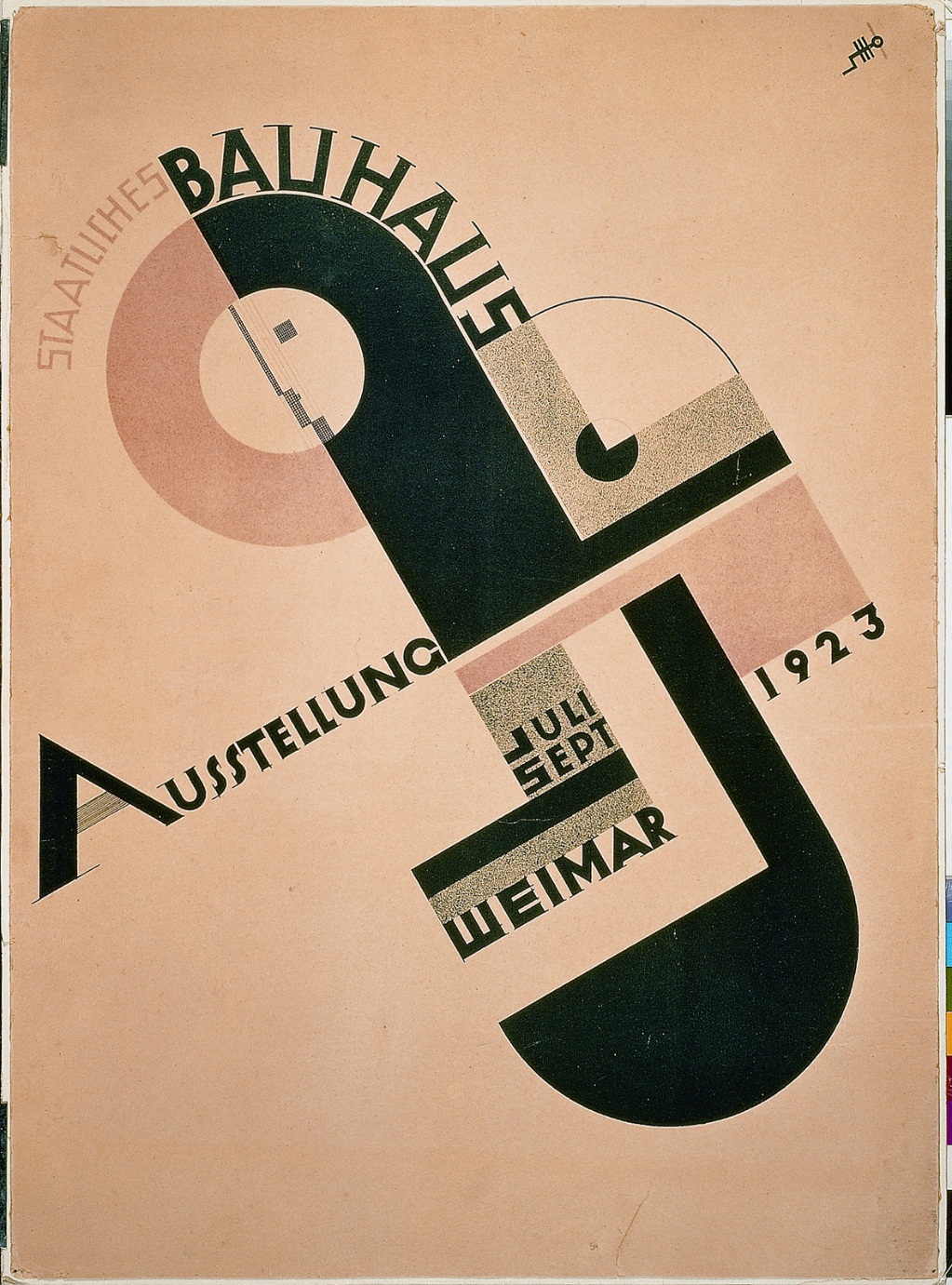 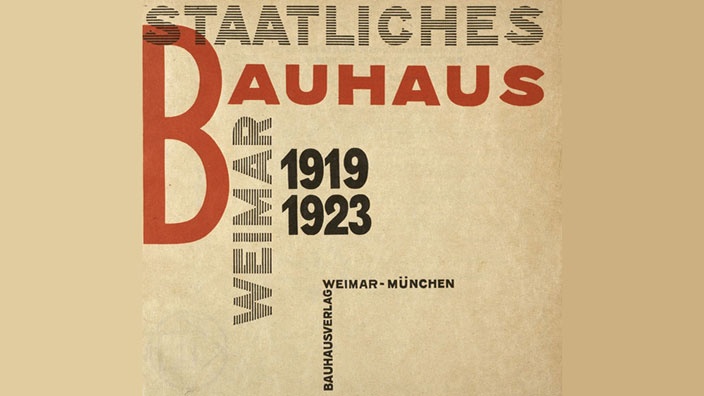 nová typografie
Expresionismus v architektuřeHans Poelzig, Velké divadlo v Berlíně, 1919
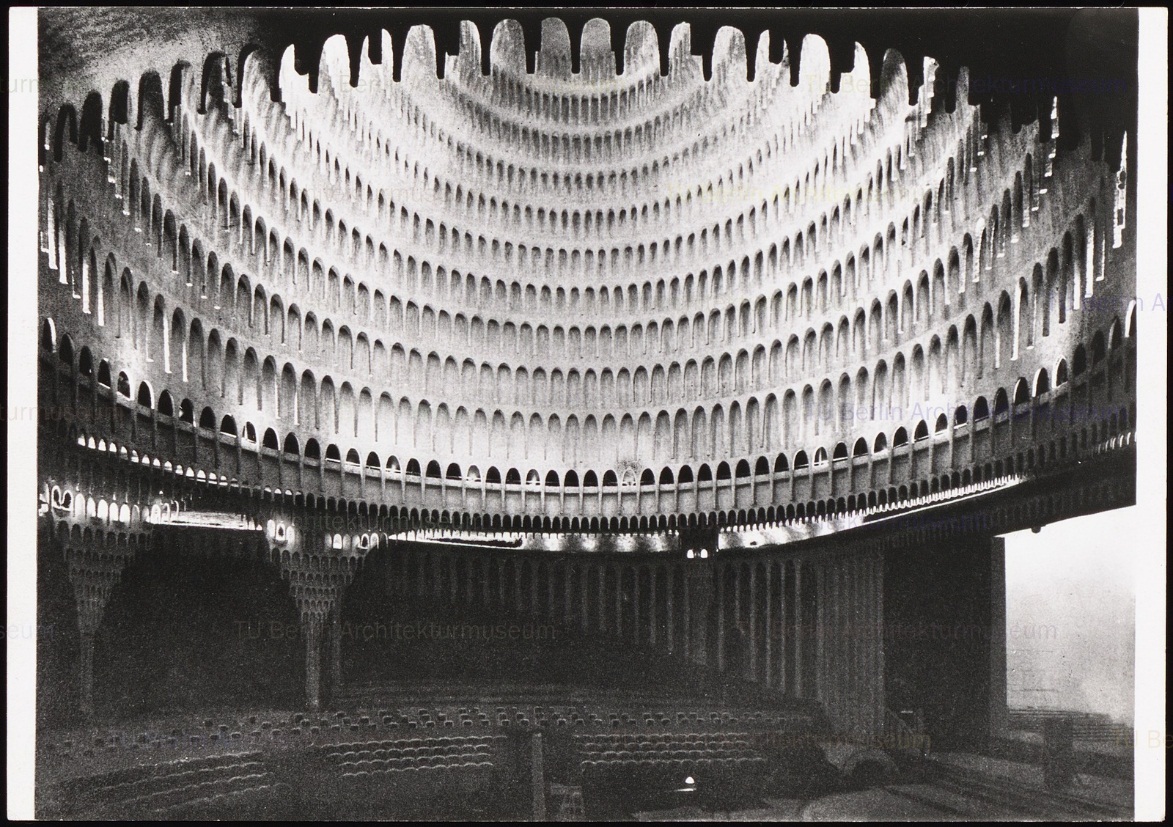 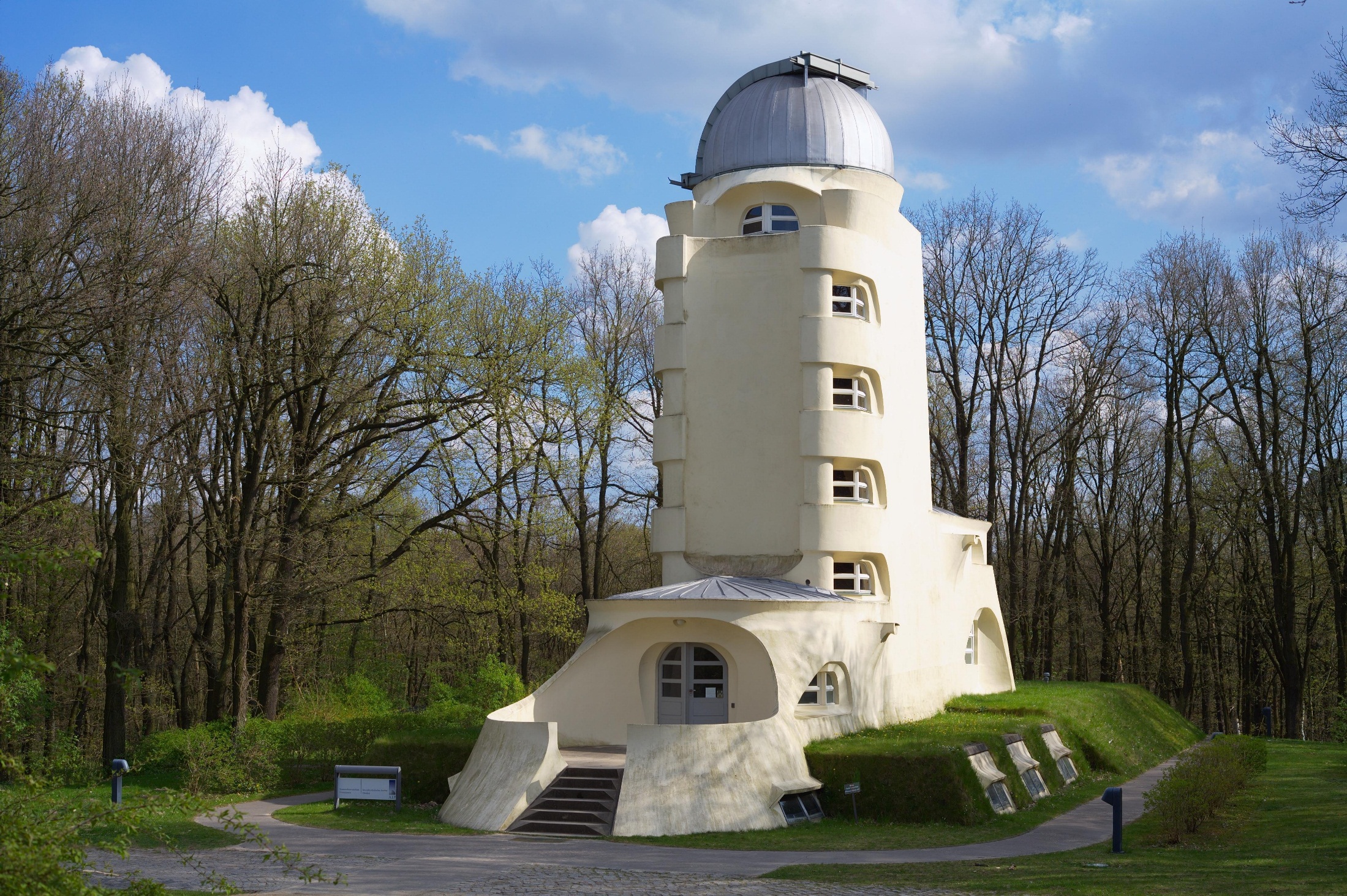 v
Erich Mendelsohn, Einsteinova věž v Postupimi, 1920-22
Výstava Entartete KunstMnichov 1937
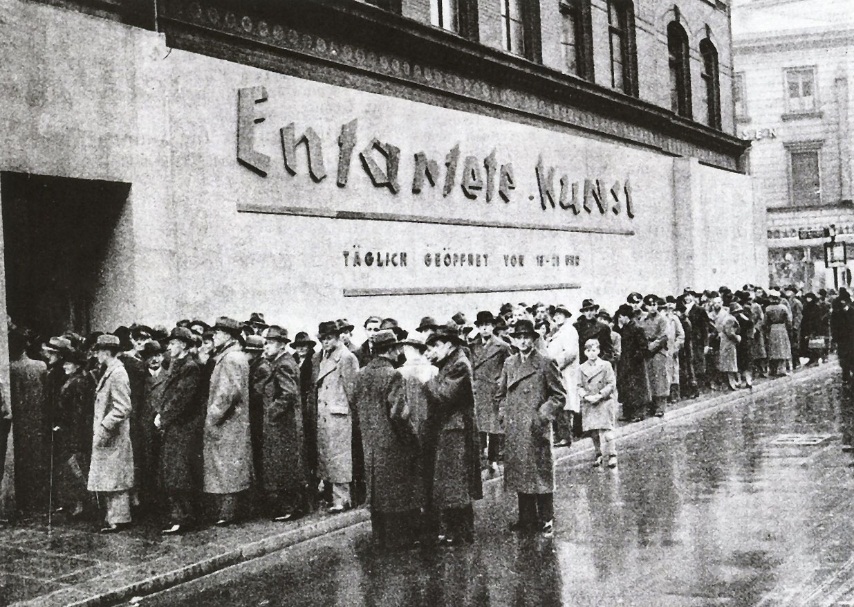 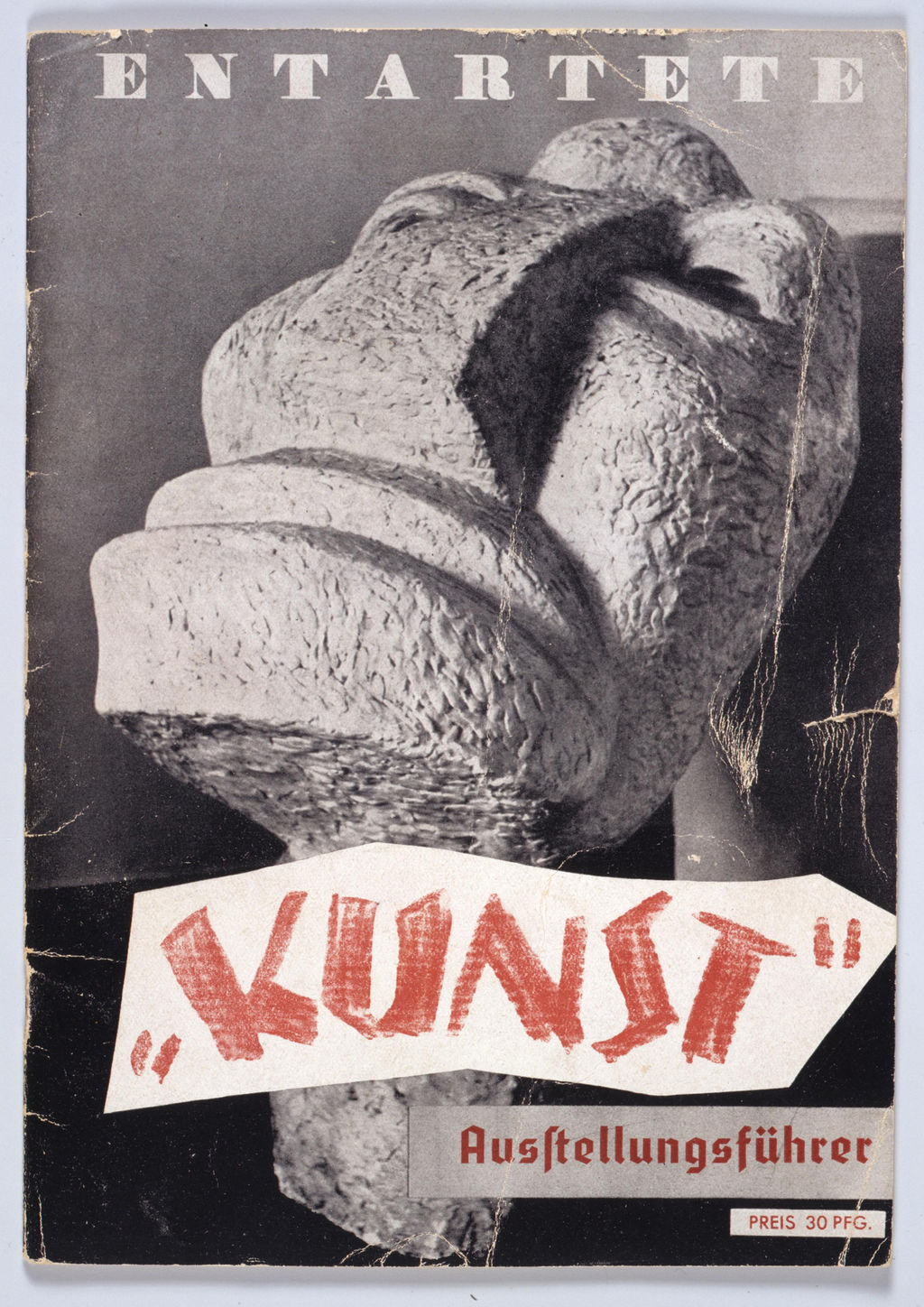 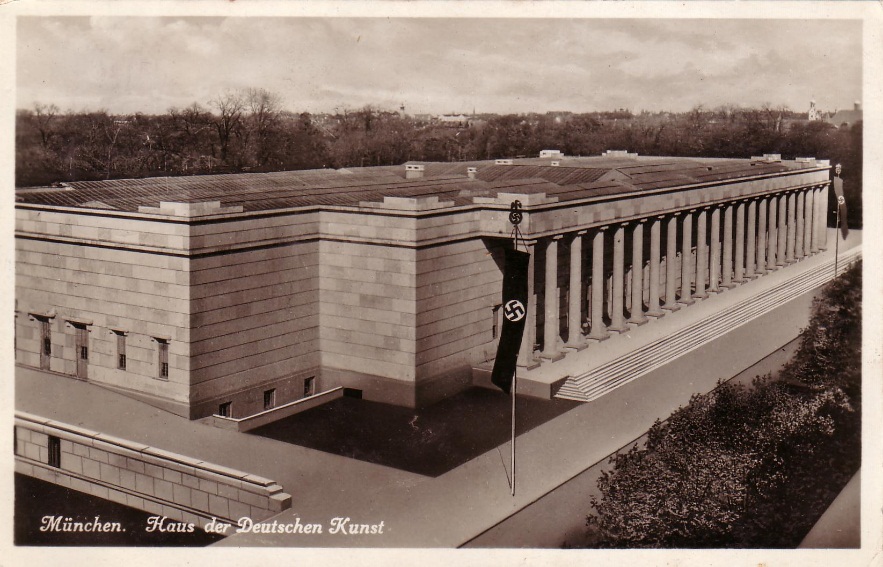 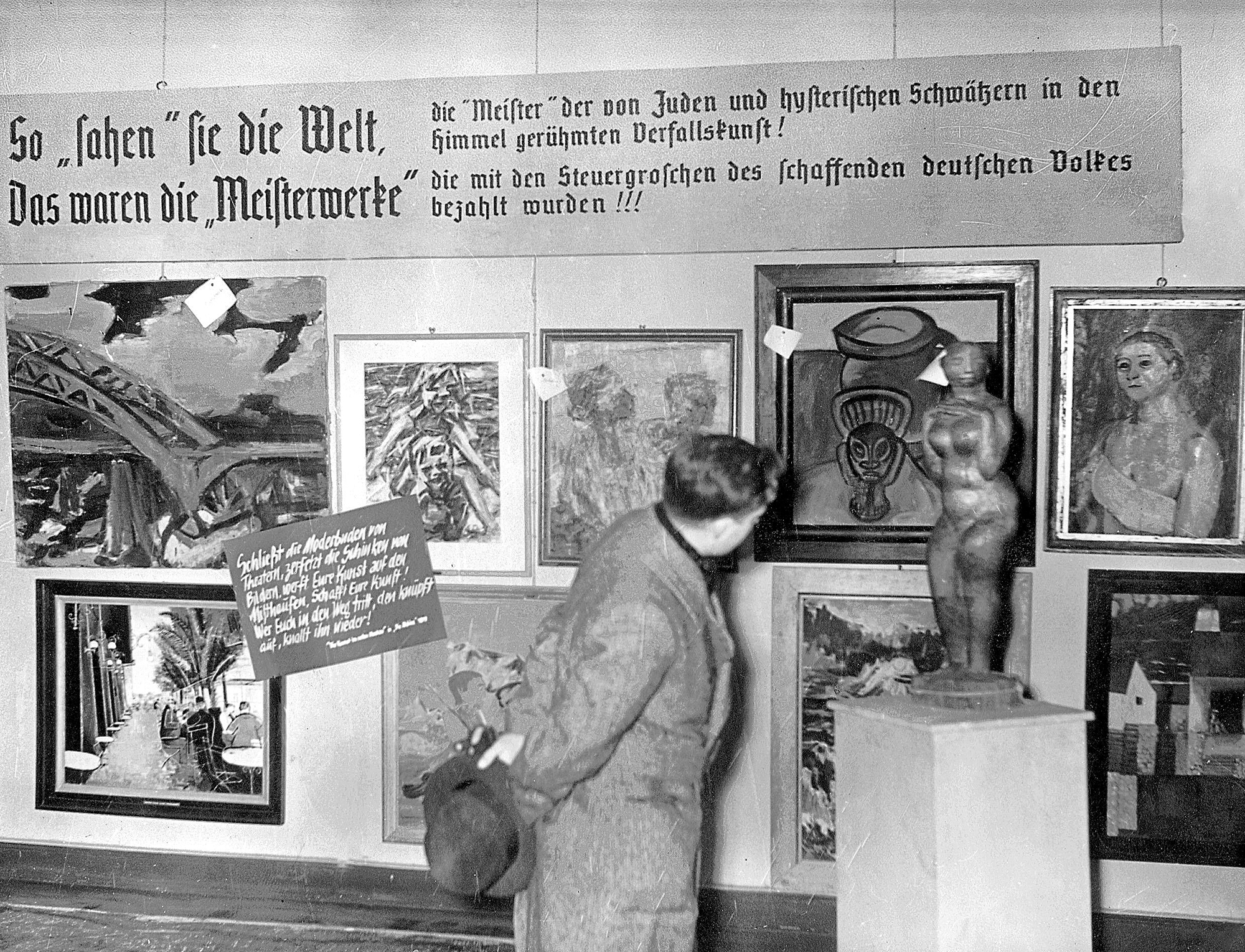 Neoavantgarda
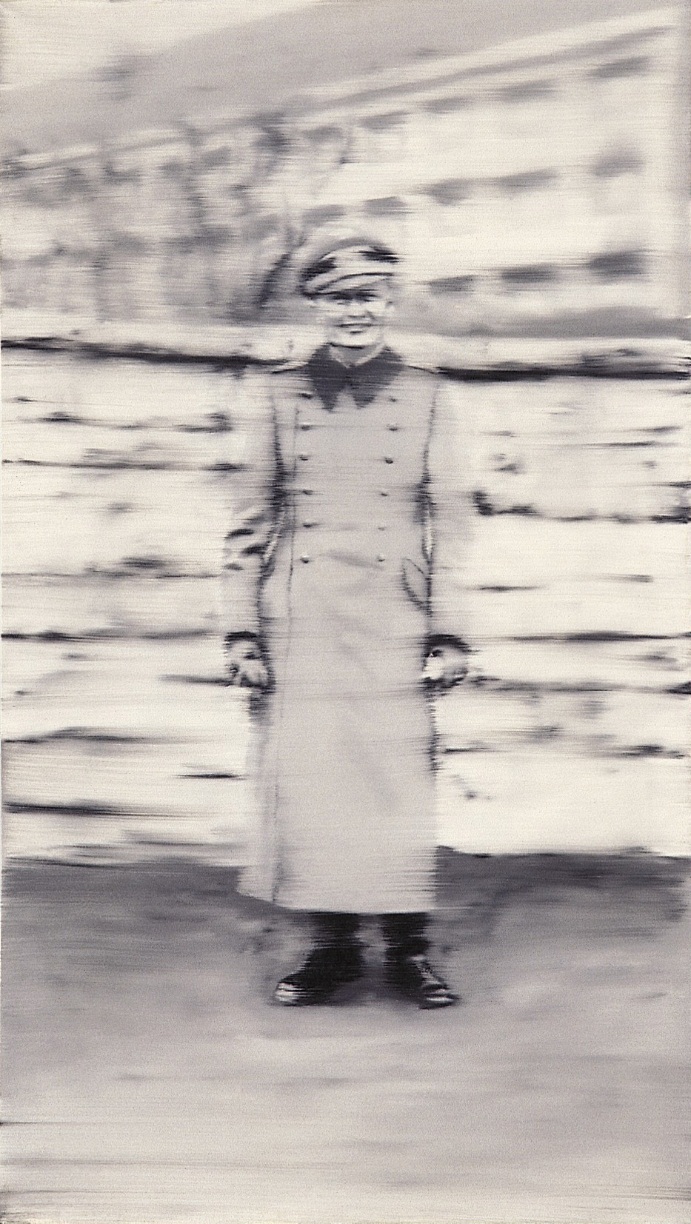 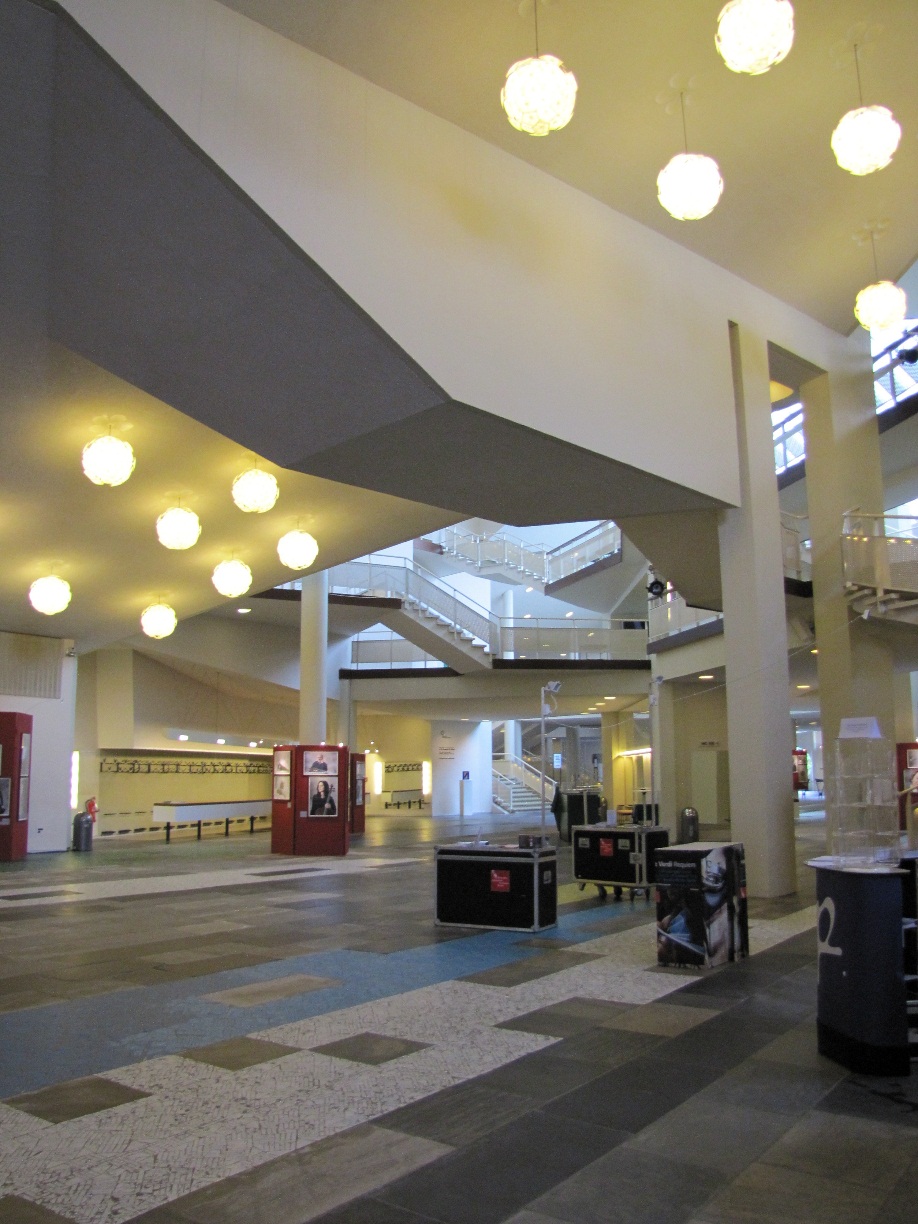 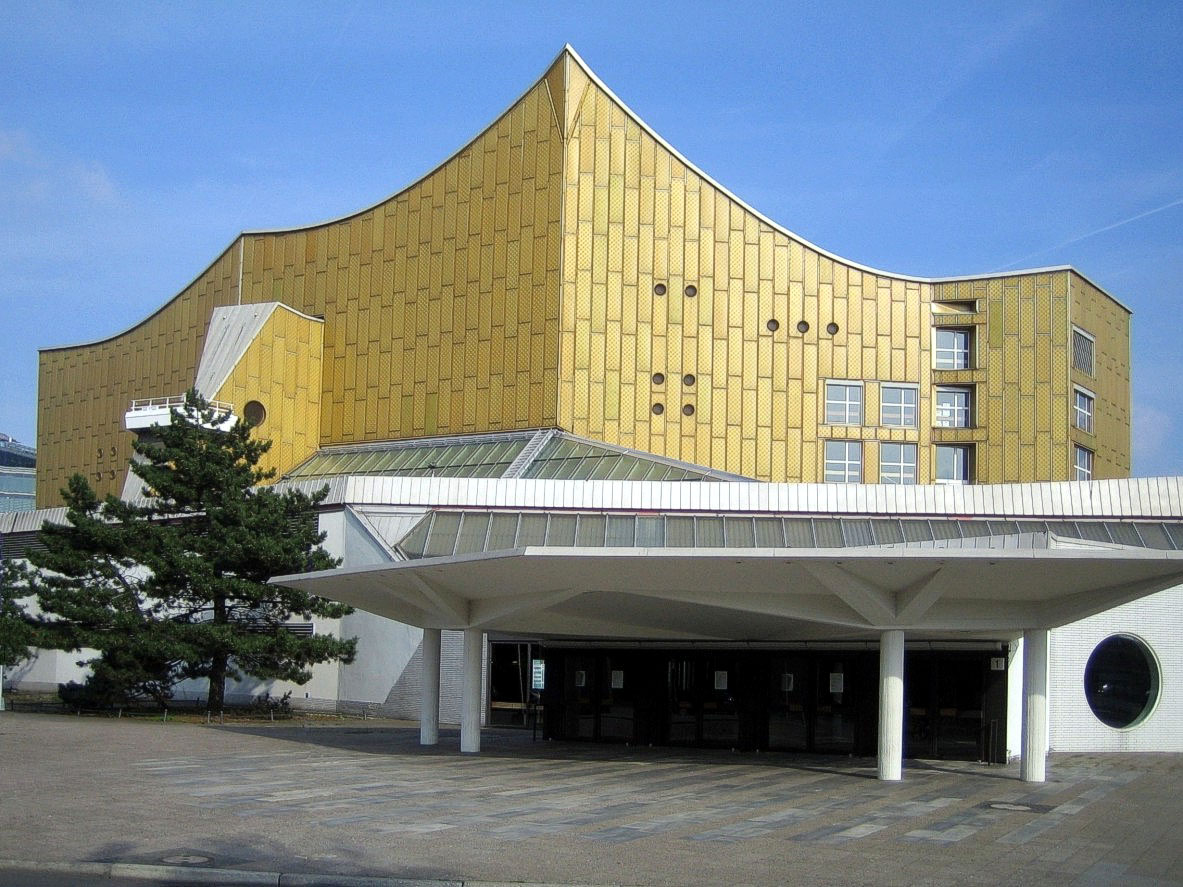 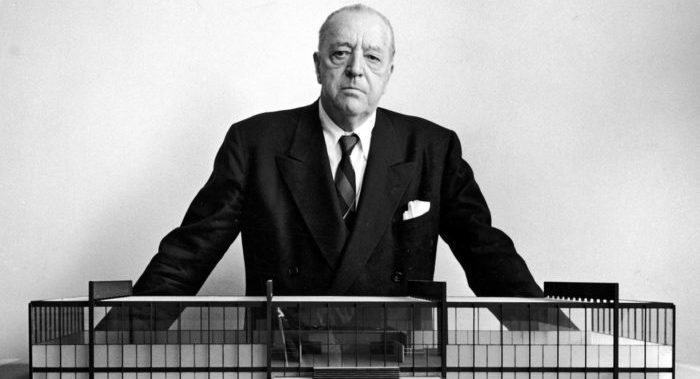 Projevy neoavantgardy
-
Předchozí snímky: Hans Scharoun, Nová berlínská filharmonie, 1959-63; Gerhard Richter, Strýček Rudi, 1965; Tento snímek: Ludwig Mies van der Rohe, Nová národní galerie, 1965-68
Pozn.: Obě budovy jsou součástí Kulturního fóra v Západním Berlíně.
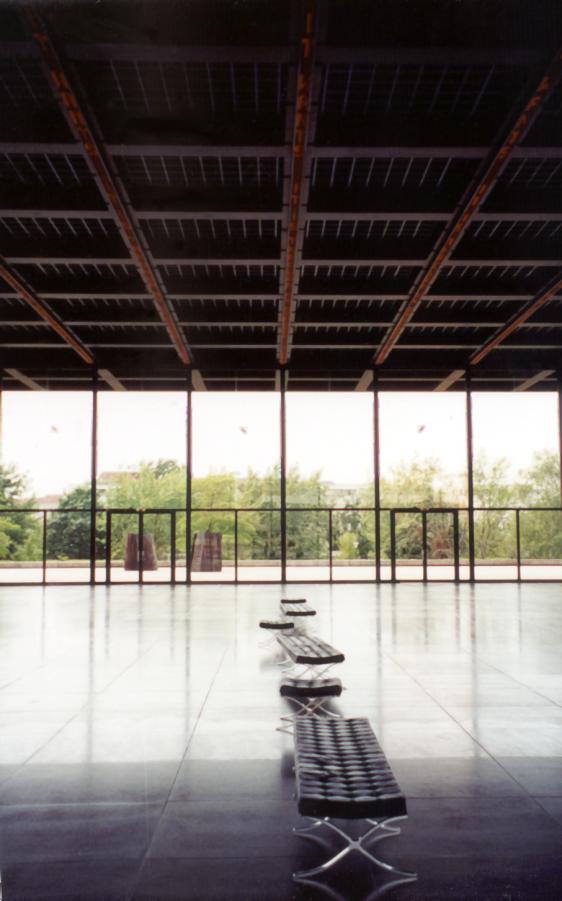 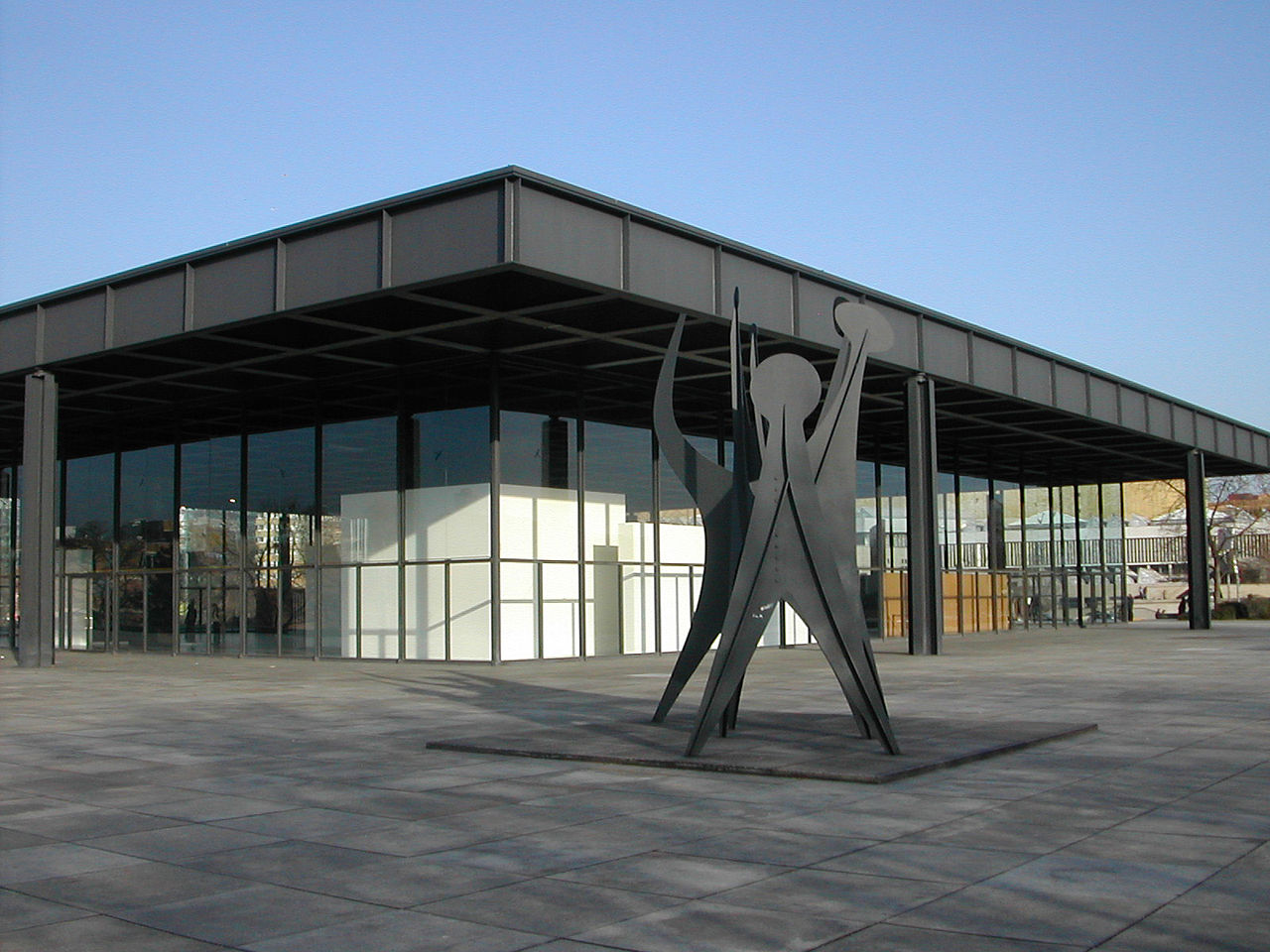